Lecture 6 – Hash functions
TEK4500
29.09.2020 
Håkon Jacobsen
hakon.jacobsen@its.uio.no
Hash function applications
File storage verification

Data authentication (MACs and digital signatures)

Certificates

Randomness extraction and key derivation (PRFs)

Password hashing

Quantum-resistant signatures

Hash chains (Bitcoin)
2
Hash functions
Keyless function
Compressing
Collision!
3
Collision resistance
4
Collision resistance
5
One-way security
6
Relation between notions
7
Relation between notions
8
Collision resistance application – MAC domain extension
Hash-then-MAC paradigm
9
Attacks on hash functions
10
Birthday attack
11
Birthday attack
12
Birthday attack
13
Birthday attack
14
Birthday attack
15
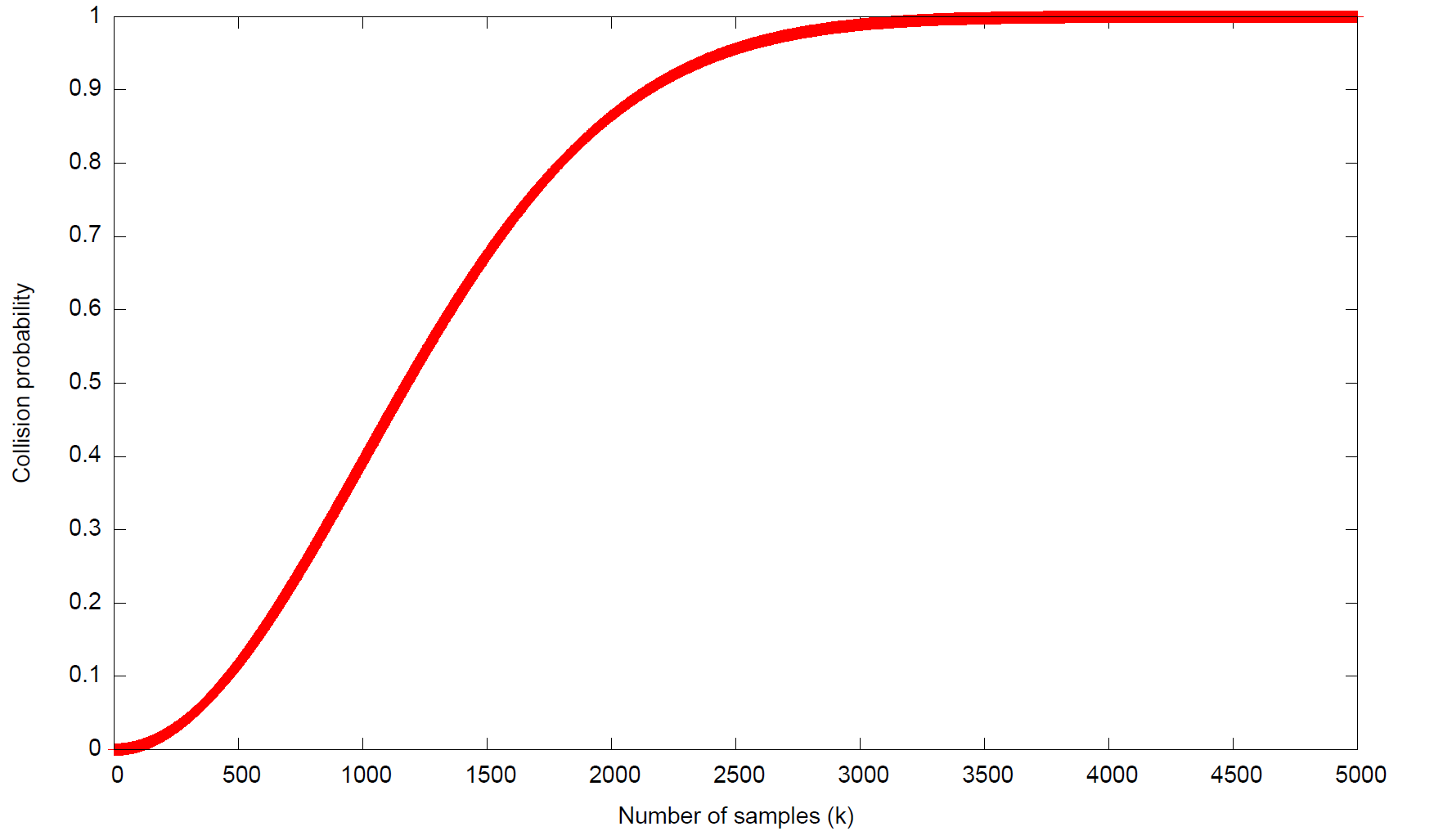 16
Attacks on hash functions
17
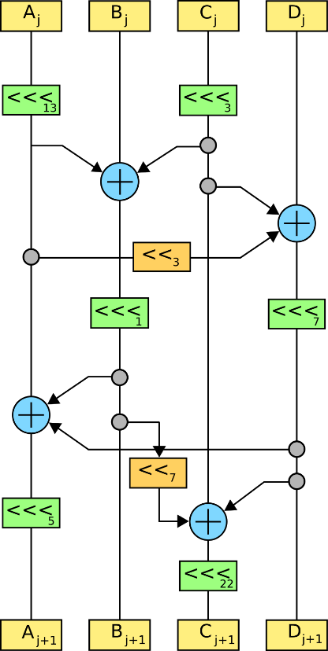 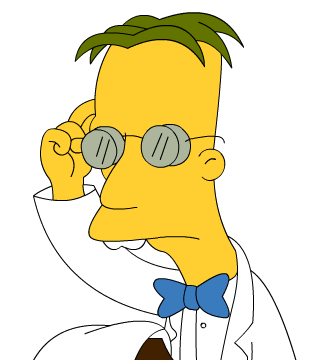 Designing hash functions
Merkle-Damgård
19
Merkle-Damgård
20
Merkle-Damgård
21
Merkle-Damgård
22
Merkle-Damgård
23
Merkle-Damgård – security
24
Merkle-Damgård – security
Merkle-Damgård – security
Merkle-Damgård – security
Merkle-Damgård – security
Merkle-Damgård – security
Merkle-Damgård – security
Merkle-Damgård – security
Merkle-Damgård – security
Merkle-Damgård – security
Merkle-Damgård – security
Merkle-Damgård – security
Compression function designs
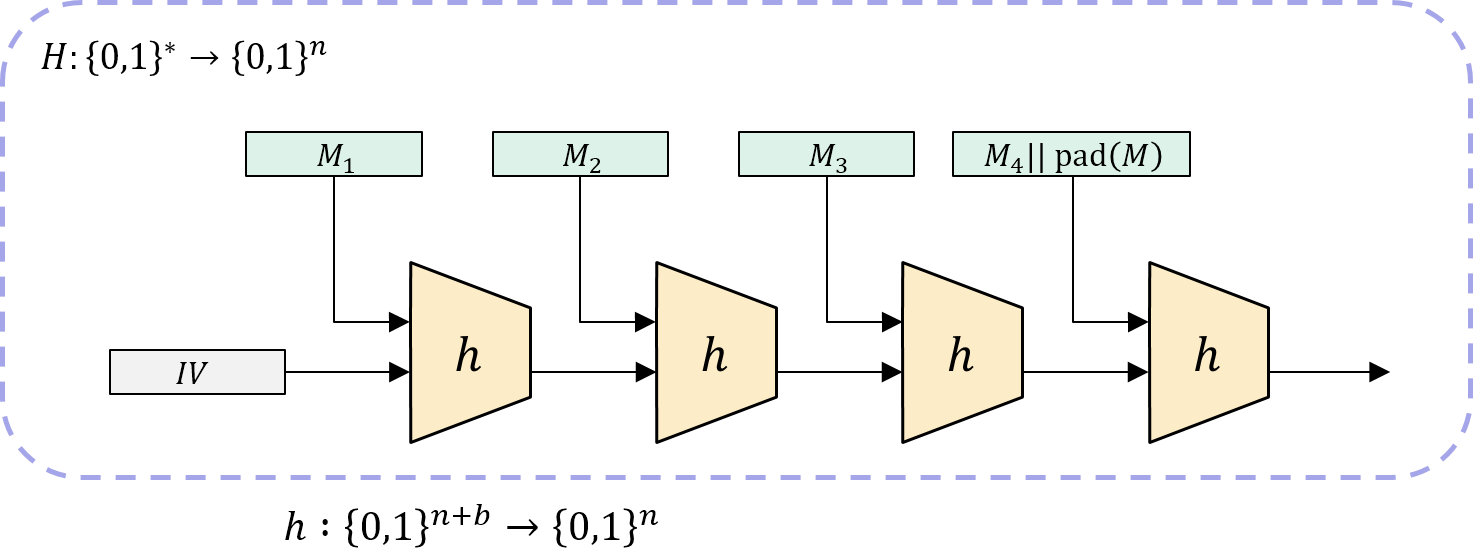 36
Compression functions from block ciphers – Davies-Meyer
37
Alternatives…
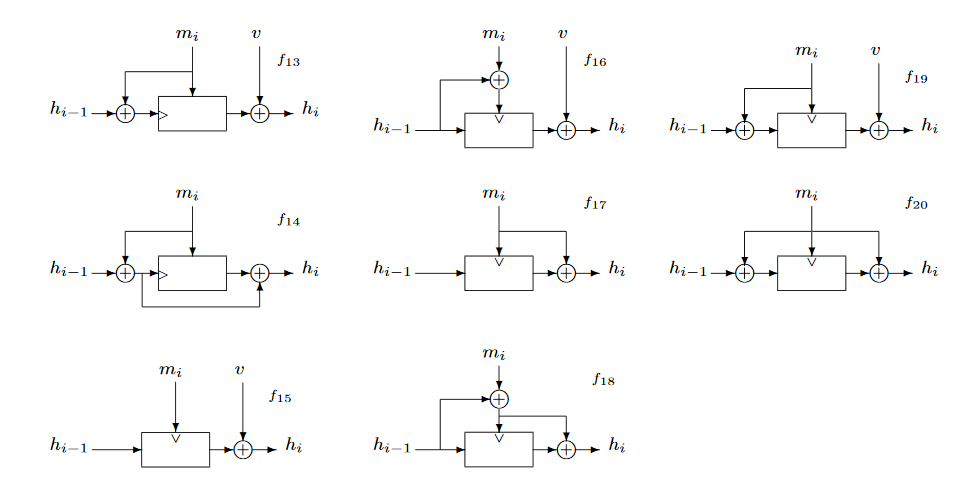 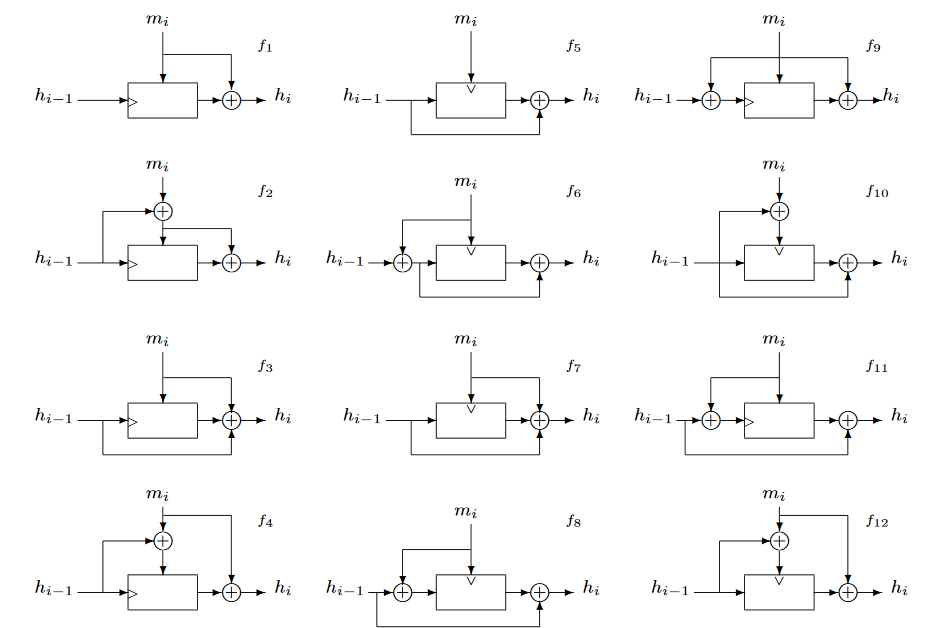 Black, Rogaway & Shrimpton: Black-Box Analysis of the Block-Cipher-Based Hash-Function Constructions from PGV; CRYPTO'02
38
SHA – Secure Hash Algorithm
Family of hash functions published by NIST
SHA1 in 1995
SHA2-256 and SHA2-512 in 2001
Also truncated versions: SHA2-224, SHA2-384
SHA3-256 and SHA3-512 in 2015

SHA1 and SHA2 designed by NSA
Merkle-Damgård + Davies-Meyer designs

SHA3 designed by Belgian cryptographers
Sponge design
39
SHA1
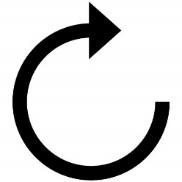 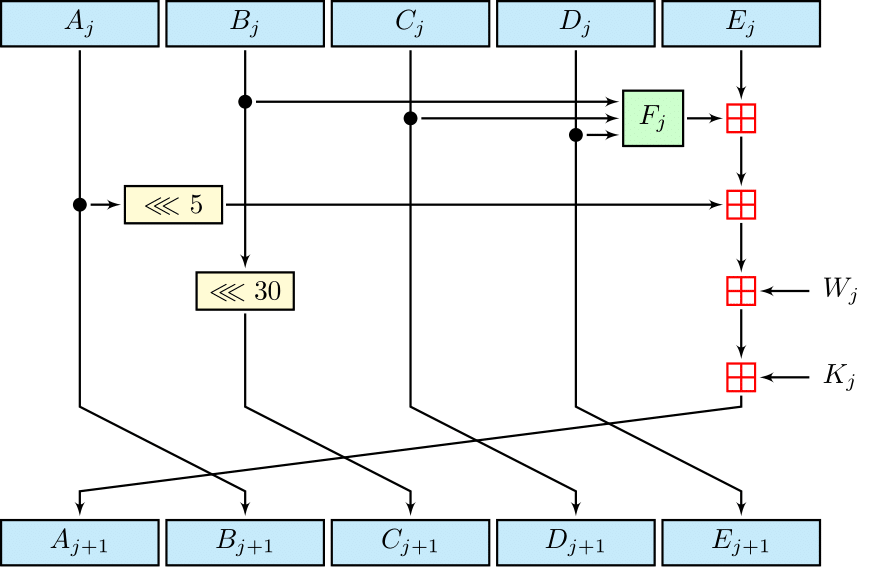 Repeat 80 times
40
SHA0
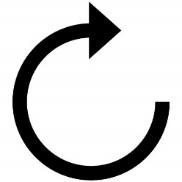 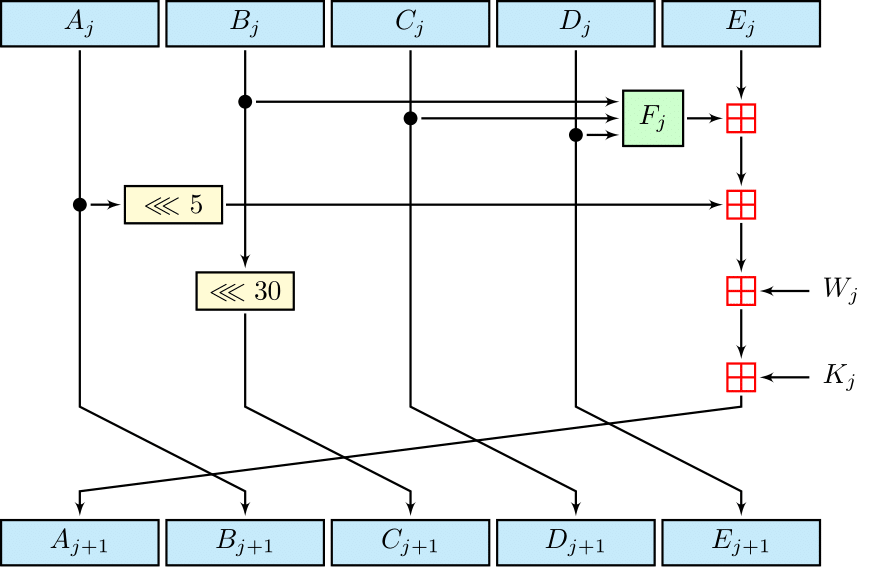 Repeat 80 times
41
SHA – Secure Hash Algorithm
Family of hash functions published by NIST
SHA0 in 1993
SHA1 in 1995
SHA2-256 and SHA2-512 in 2001
Also truncated versions: SHA2-224, SHA2-384
SHA3-256 and SHA3-512 in 2015

SHA1 and SHA2 designed by NSA
Merkle-Damgård + Davies-Meyer designs

SHA3 designed by Belgian cryptographers
Sponge design
42
Attacks against SHA1
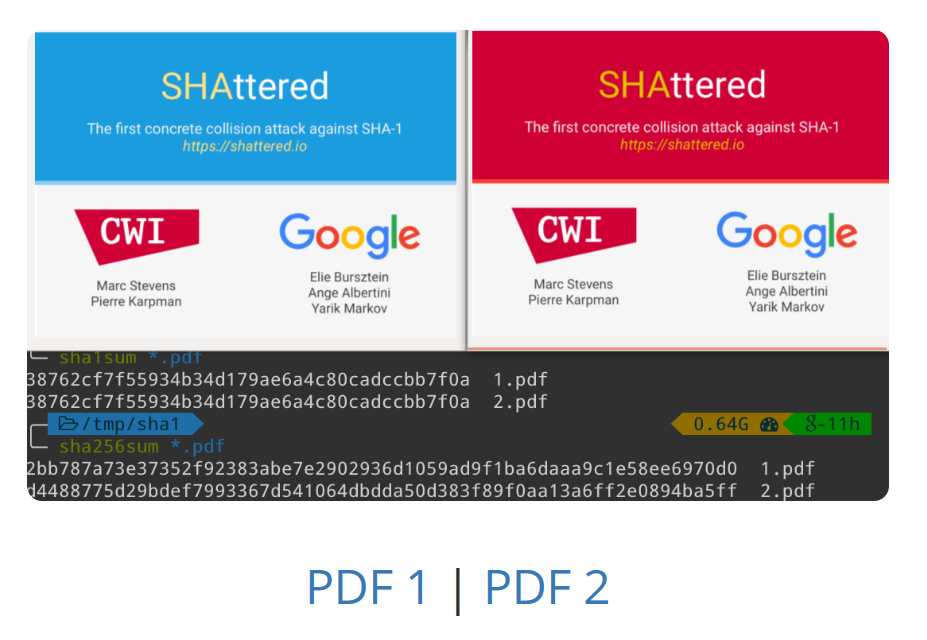 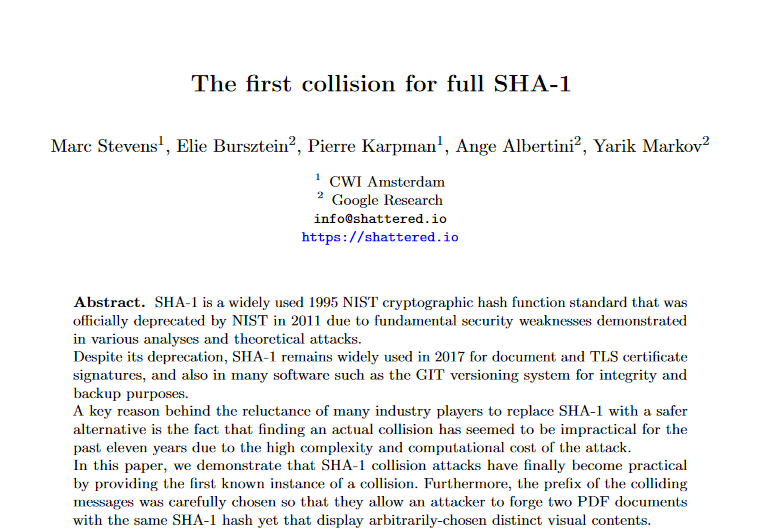 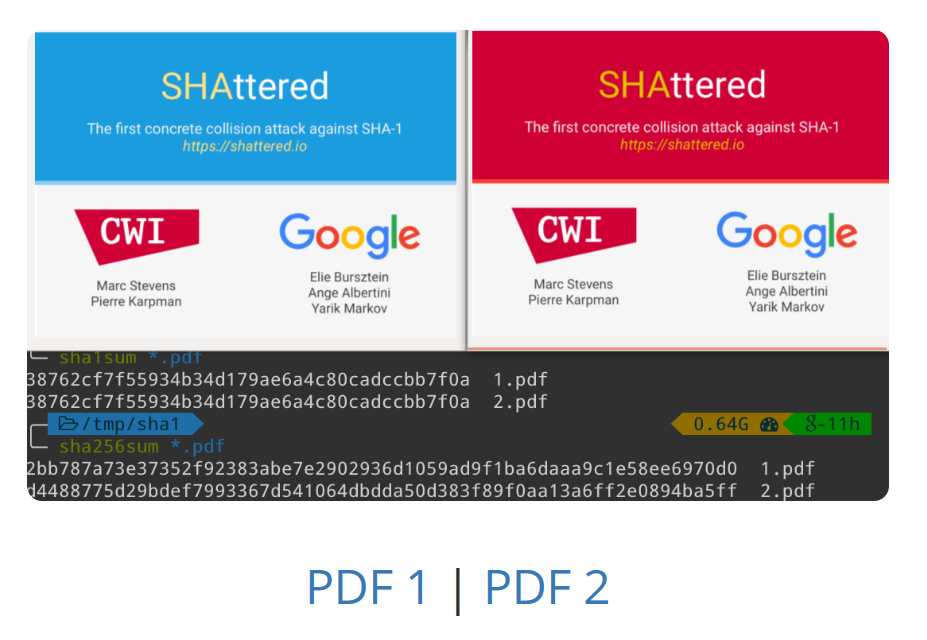 43
SHA2-256
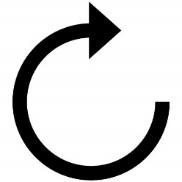 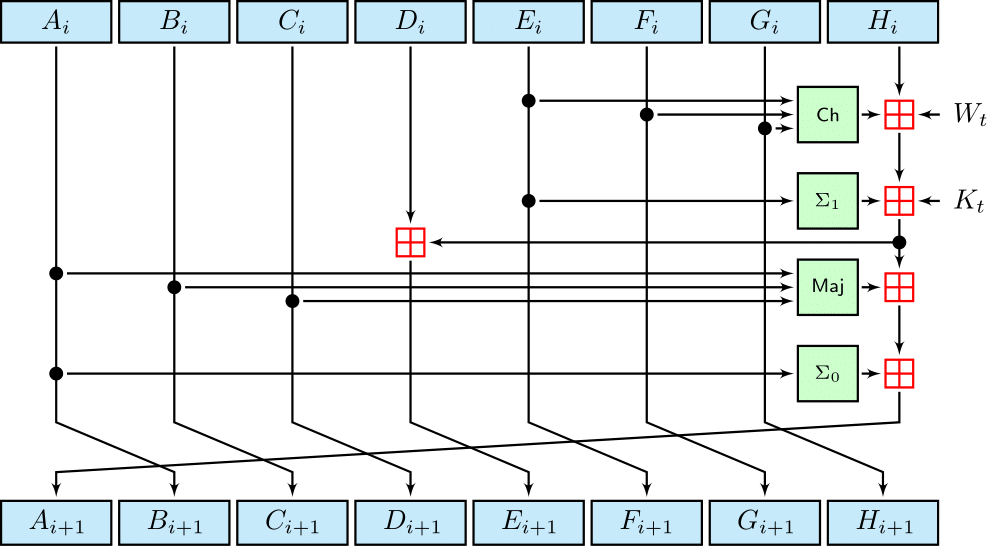 Repeat 64 times
44
Doesn't work in general

Length-extension attacks on Merkle-Damgård hash functions
45
Doesn't work in general

Length-extension attacks on Merkle-Damgård hash functions
46
Doesn't work in general

Length-extension attacks on Merkle-Damgård hash functions
47
NMAC
48
HMAC
49
HMAC
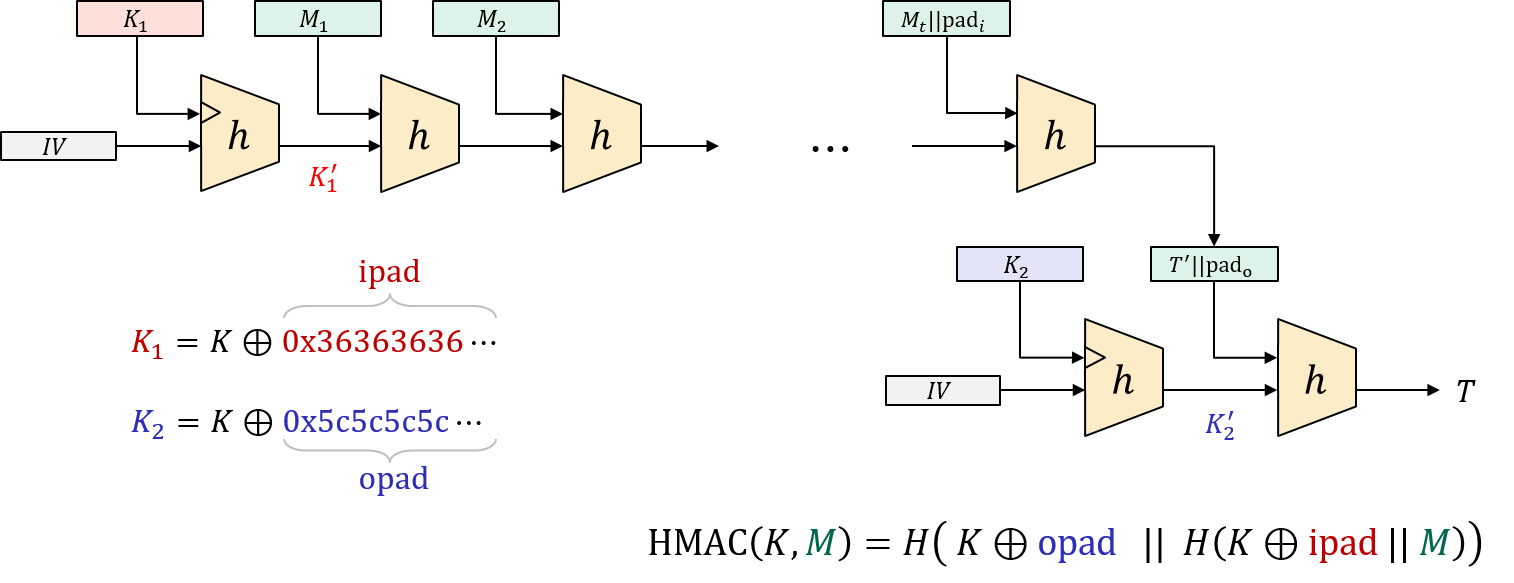 50
SHA3
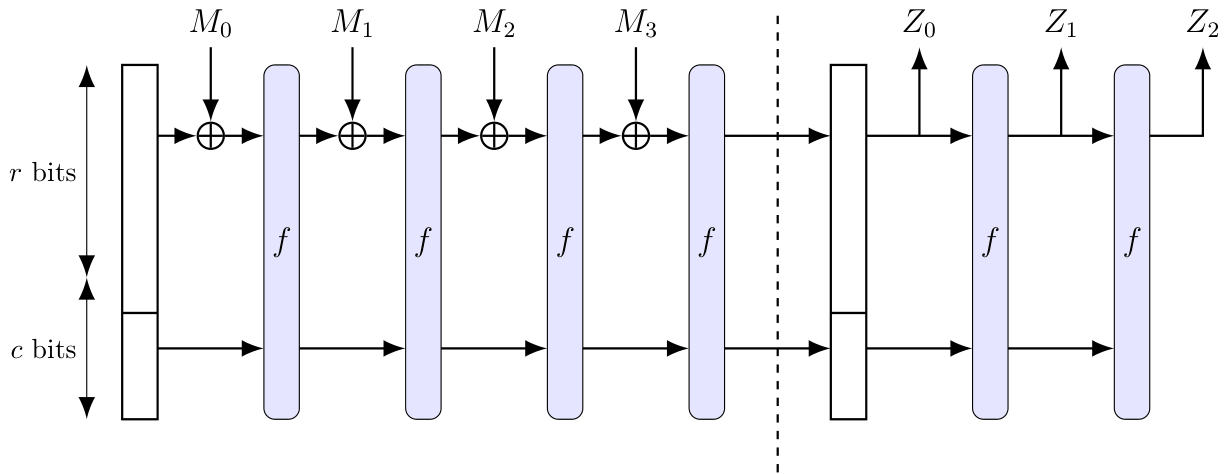 Absorption phase
Squeezing phase
51
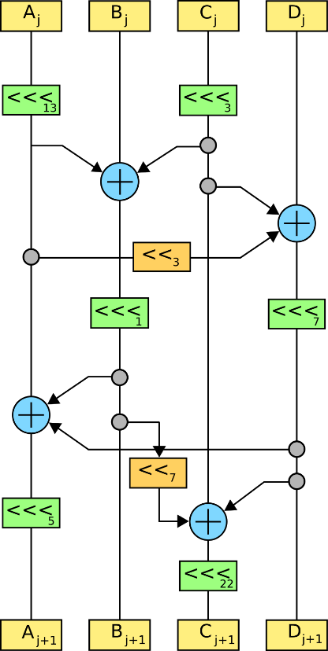 End of PART 1 (symmetric Crypto)
Summary of symmetric cryptography
Midterm exam
Home-exam

Published on Canvas after next week’s lecture (Tuesday 6. October)

Due: Tuesday 20. October (2 weeks)

Pass/fail

Must pass in order to take final exam
54
Next week – October 6
Guest lecture (I’m away)
55